MANGO Design
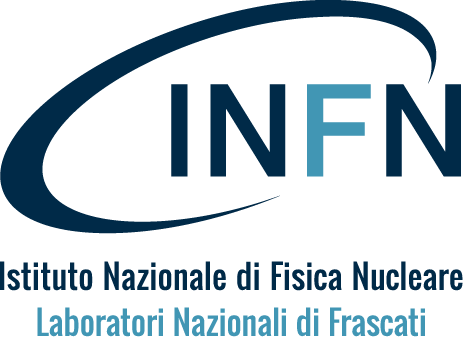 Research Division
Mechanical Engineering Service
Rosatelli F., Tomassini S.
1
MANGO Design- Gasket
Before
After
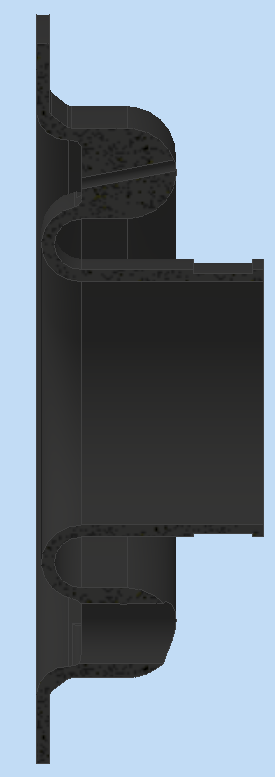 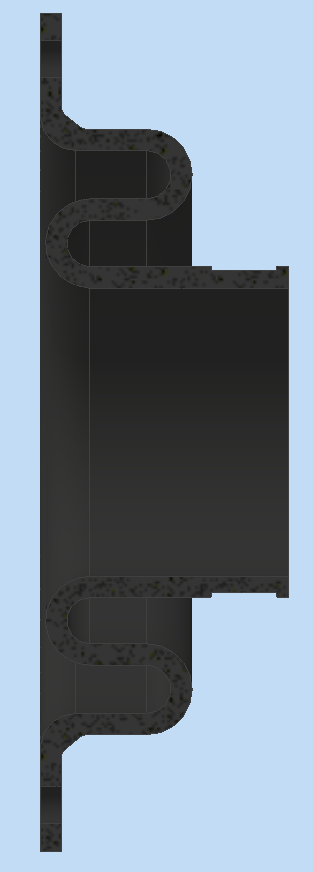 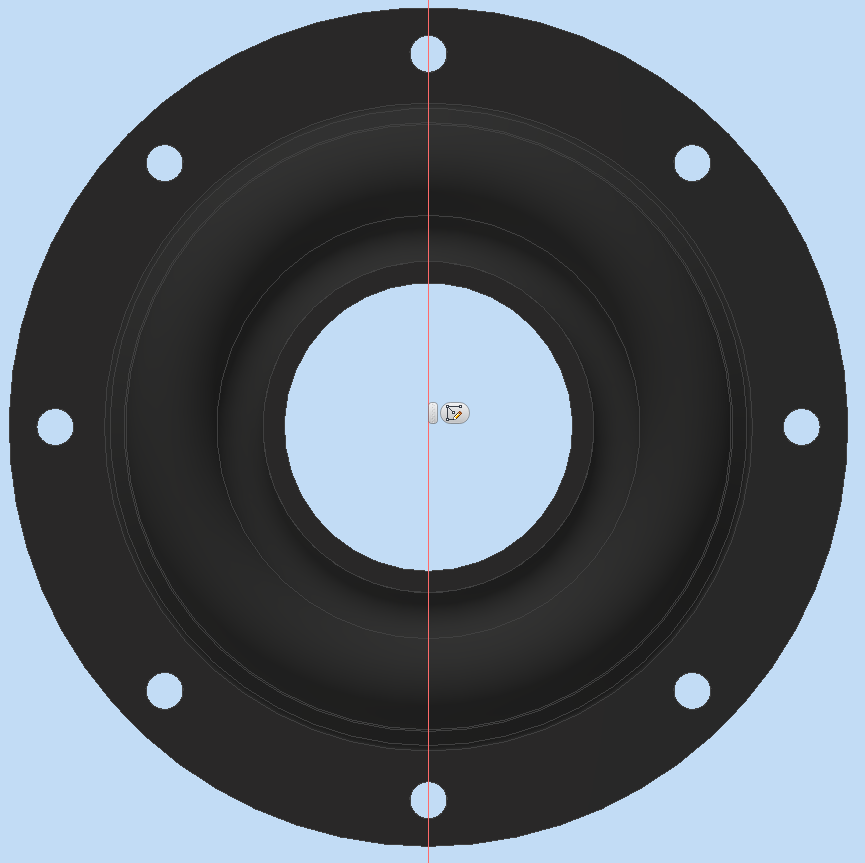 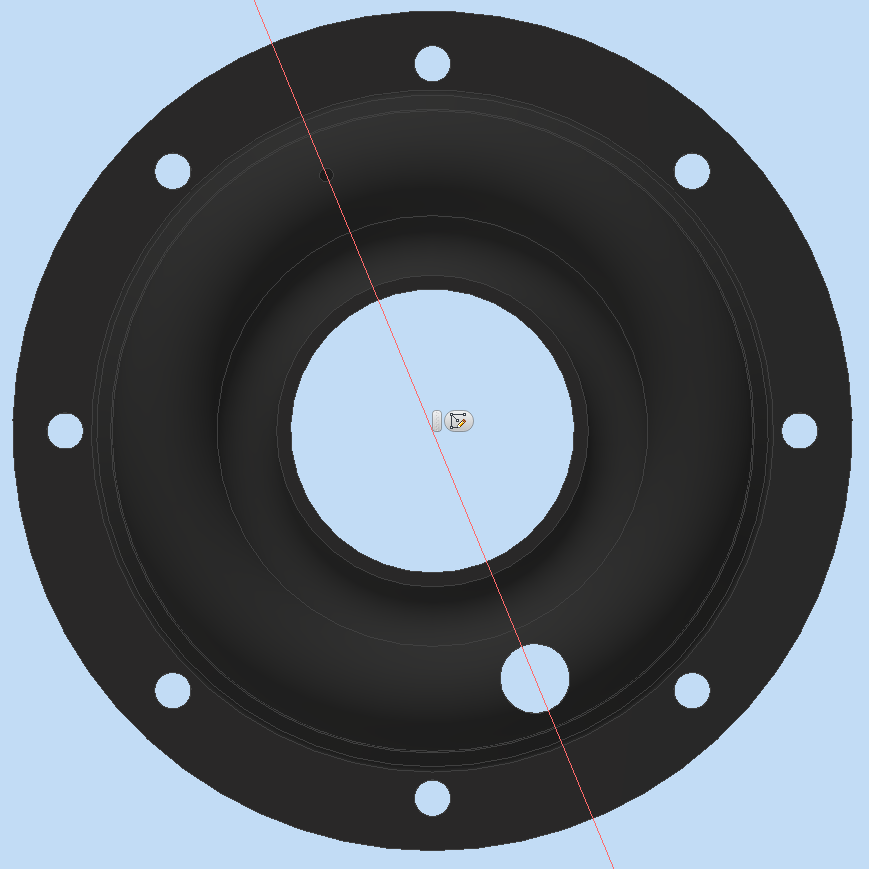 Improvement:
Added two holes for Phototube and OPT fiber. Increased material to sustain the elements.
Thickness reduced from 3 mm to 2 mm.
Rosatelli F., Tomassini S.
2
MANGO Design- Gasket
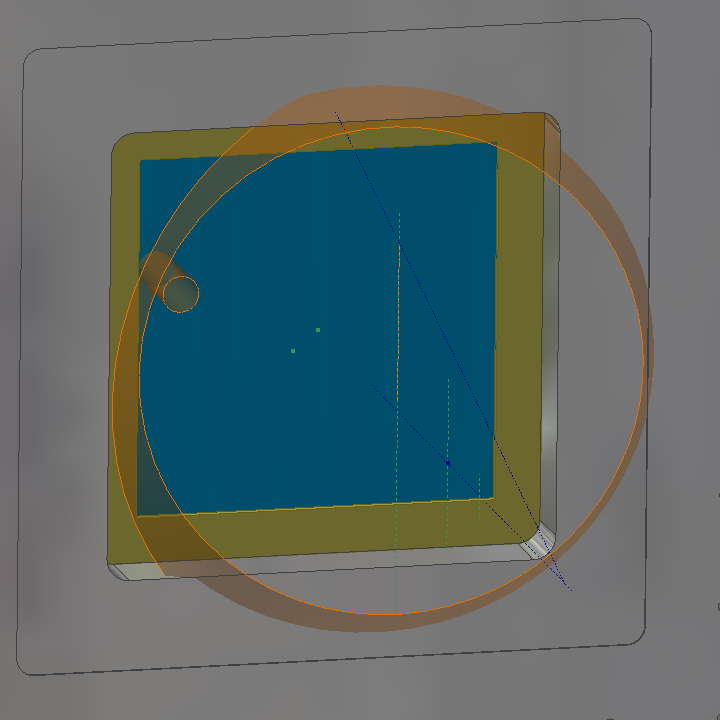 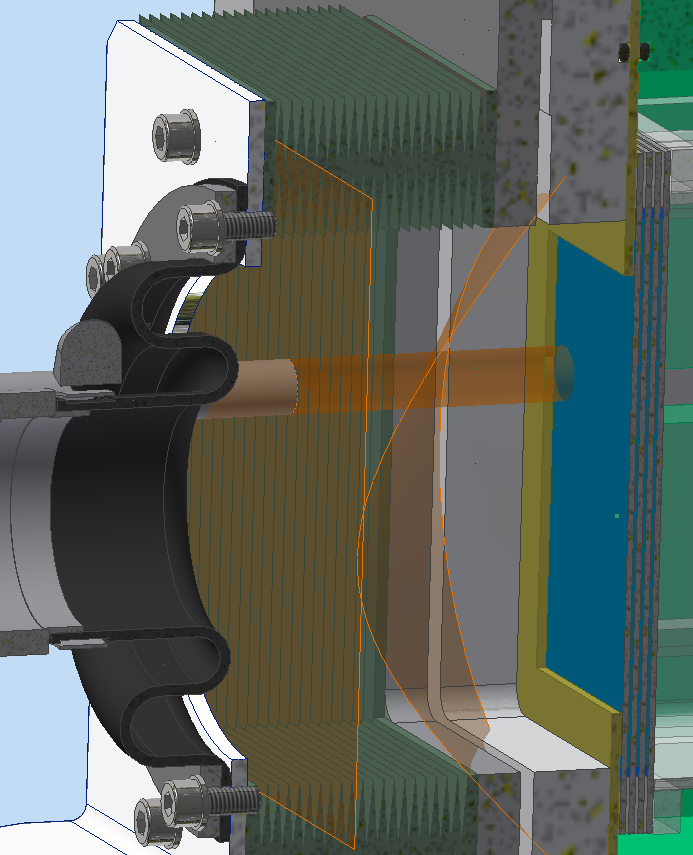 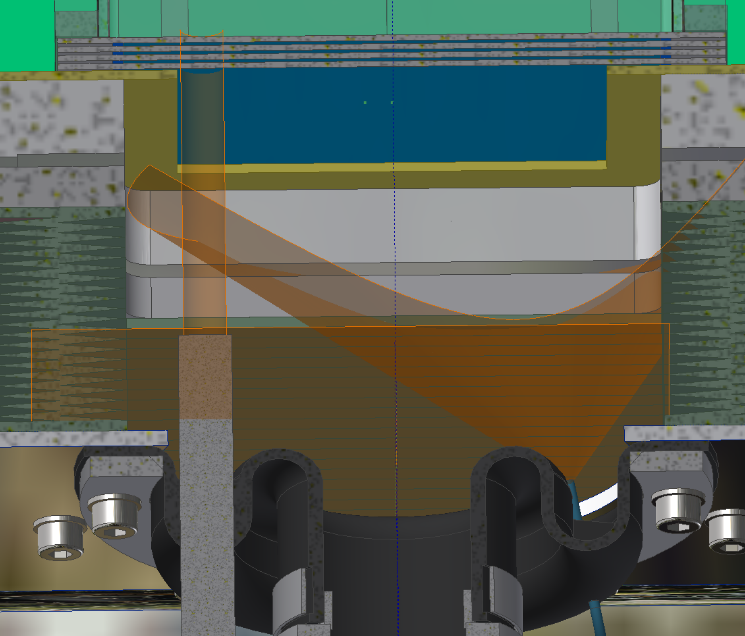 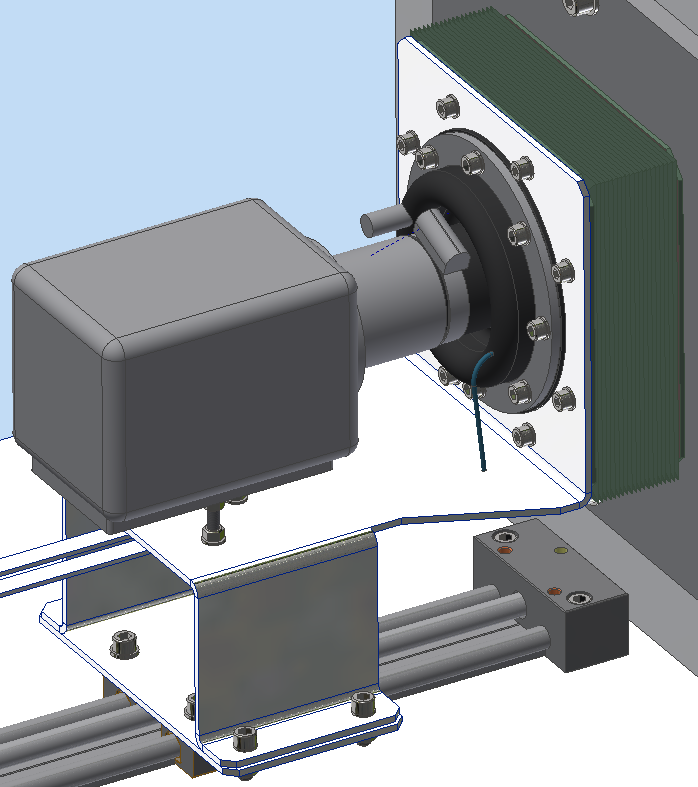 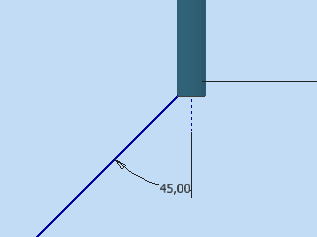 The Phototube sees the GEM surface without any interference with FR4 plate (yellow).
The optical fiber with cone of light (approximated to 45°)  hits the most of GEM surface.
Rosatelli F., Tomassini S.
3
MANGO Design- FC
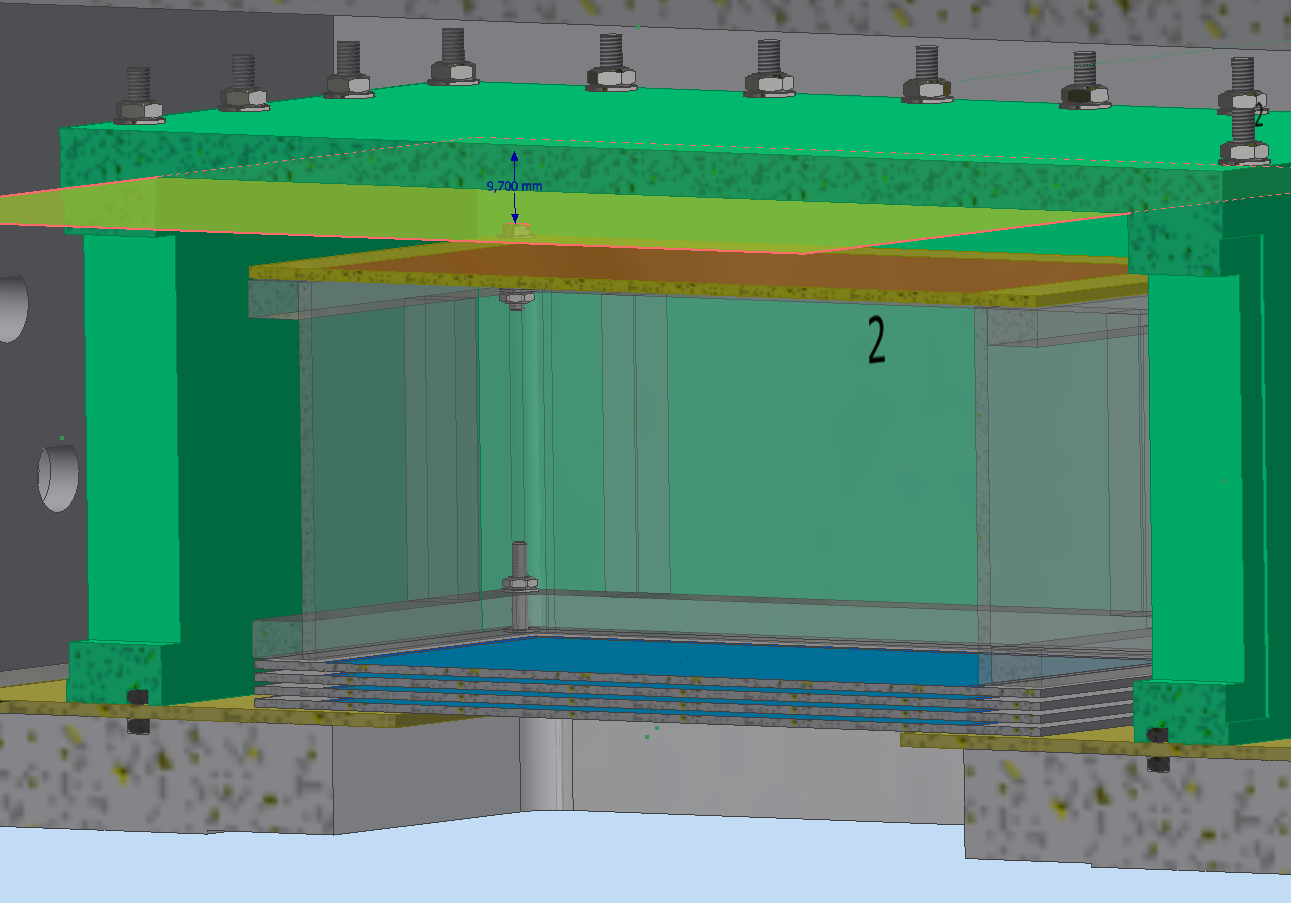 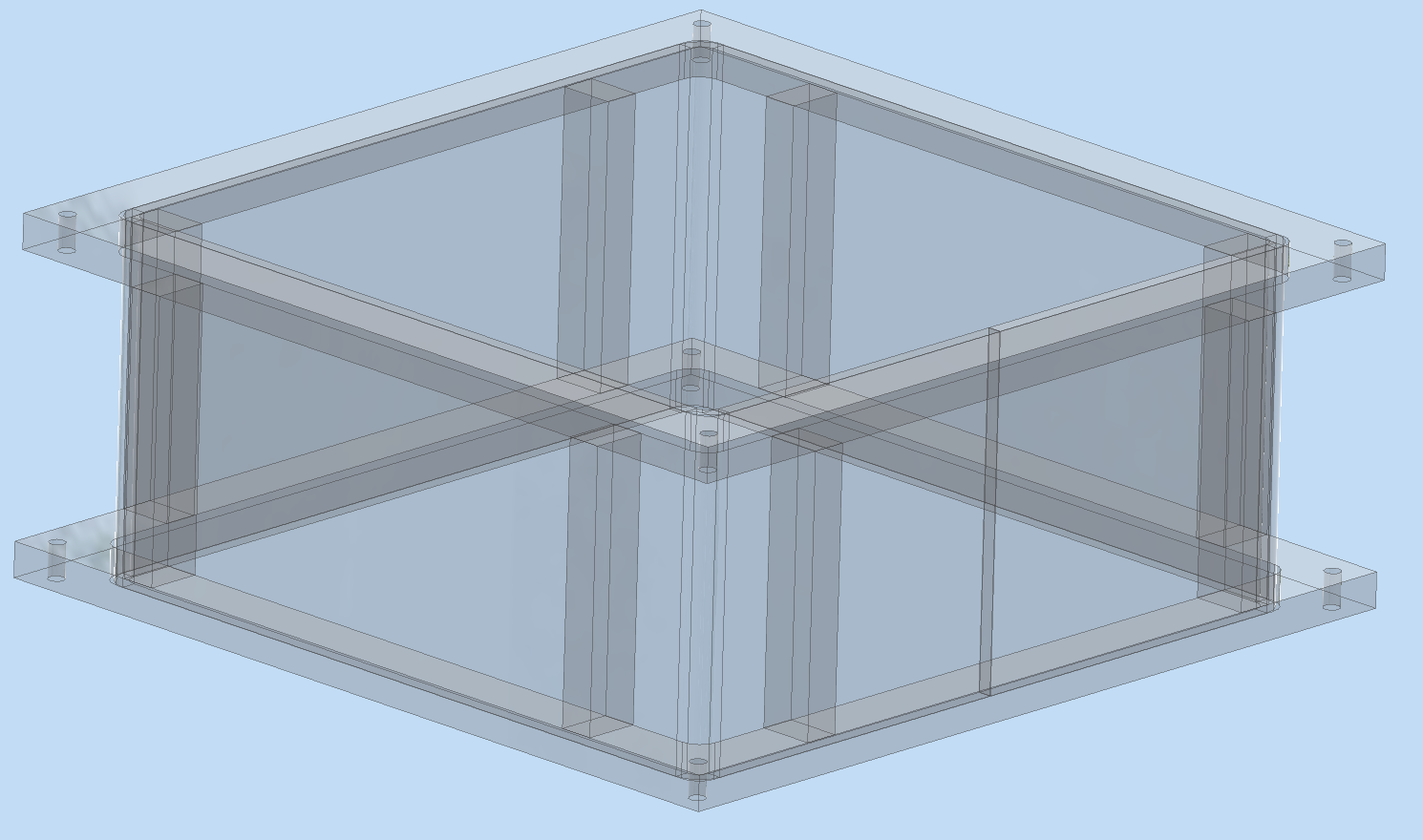 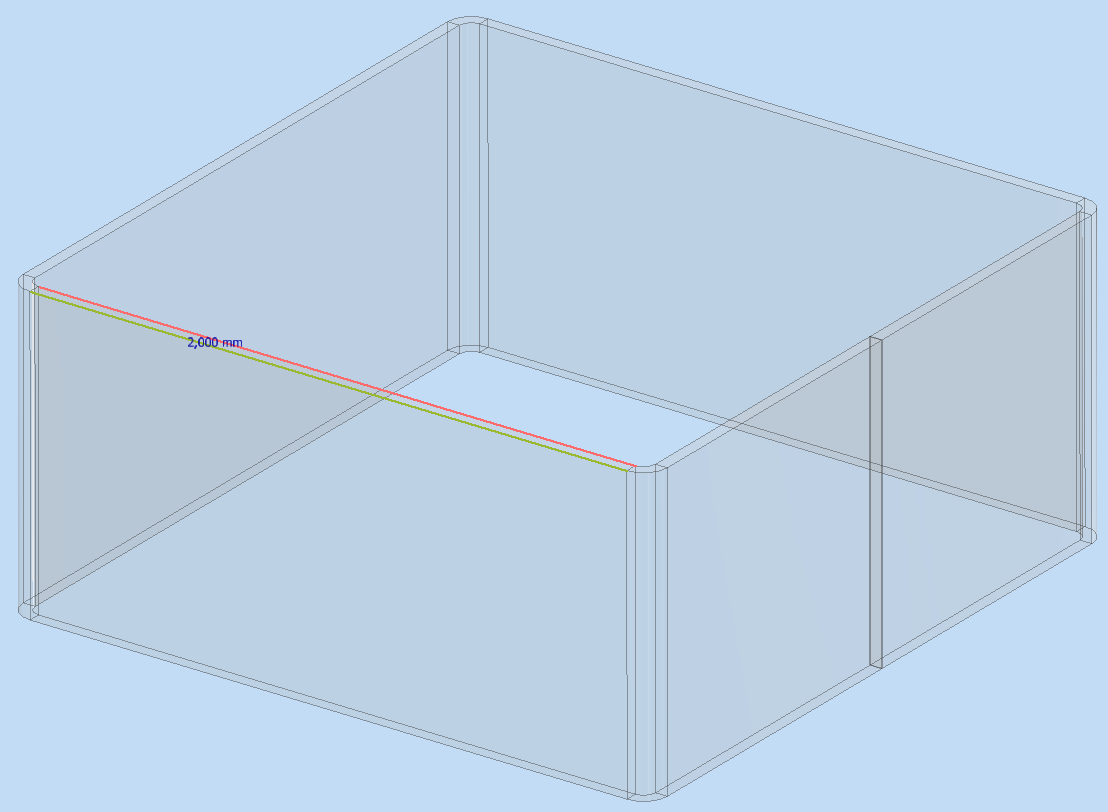 Field cage case internal dimensions 105x105 mm, height 50 mm. Thickness 2 mm.
Case and support structure parts assembled by bonding. Material PMMA
Three FC case will be made with same section: two with height 50mm and one of 35 mm. Different types of FC: copper strip and film with copper foil.
Rosatelli F., Tomassini S.
4
MANGO Design
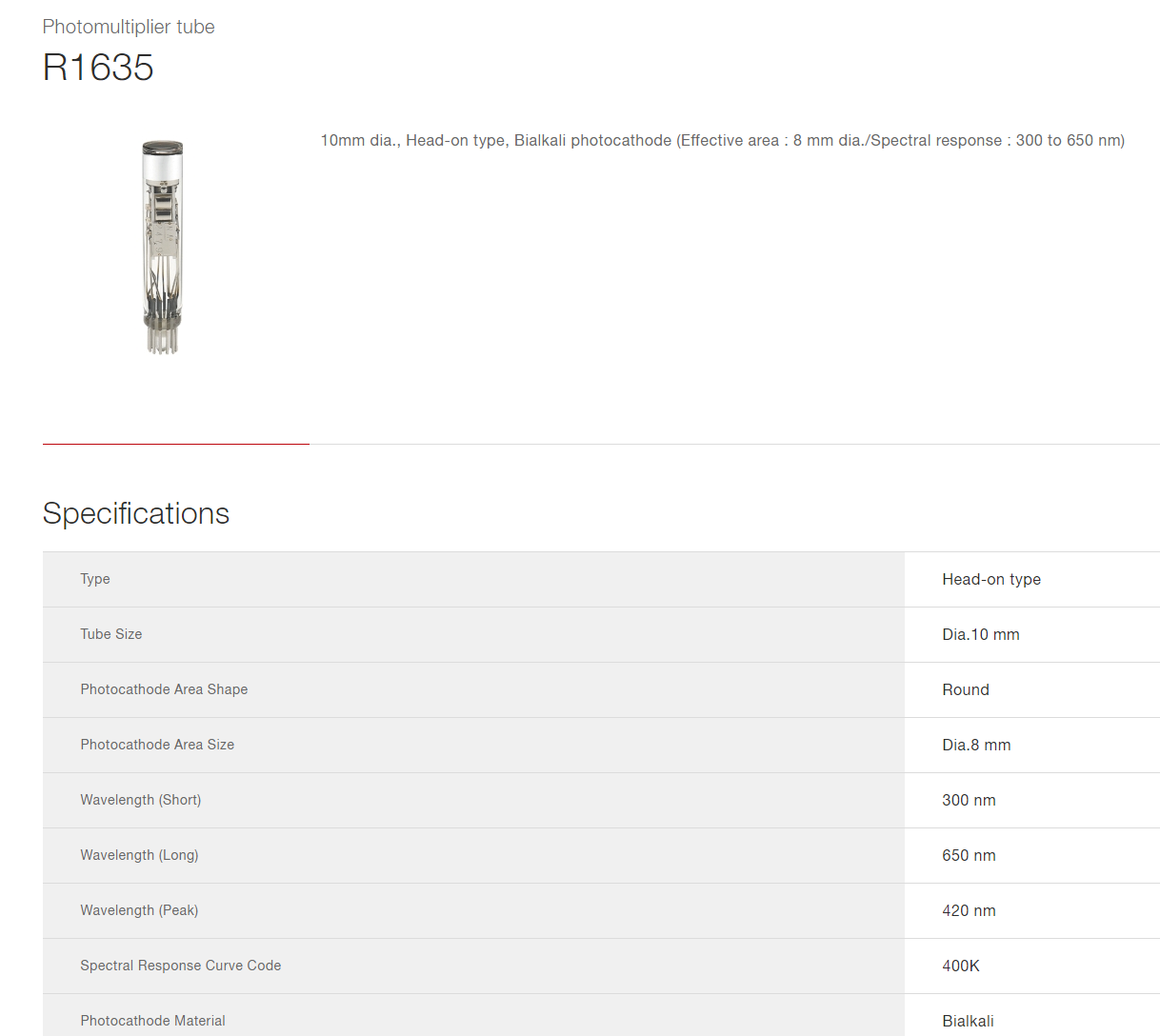 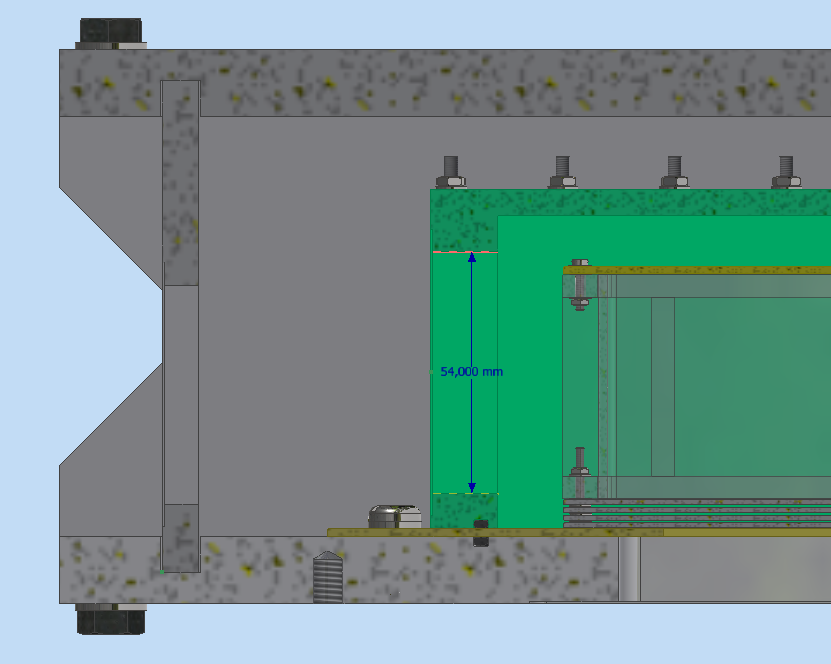 Open Point:
Assial length of fotocathode - diameter.
Diameter of OPT fiber: 1 mm? length? 
Beam Blocker for output window- More info.
Internal block windows reduction of 4 mm.
Rosatelli F., Tomassini S.
5